كيف يتغير سطح الأرض ؟ 2
كلمة السر
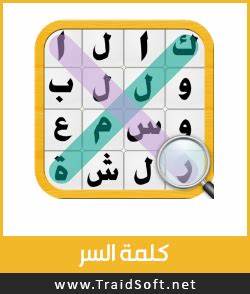 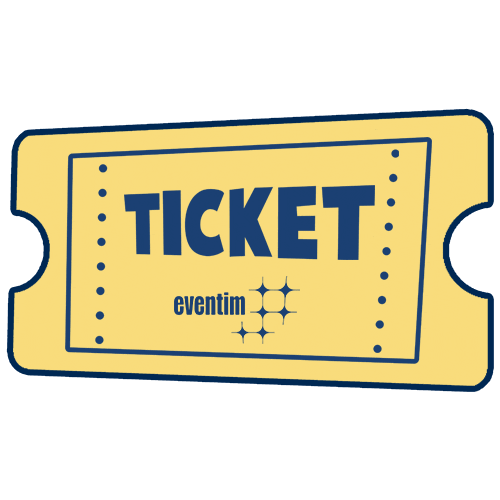 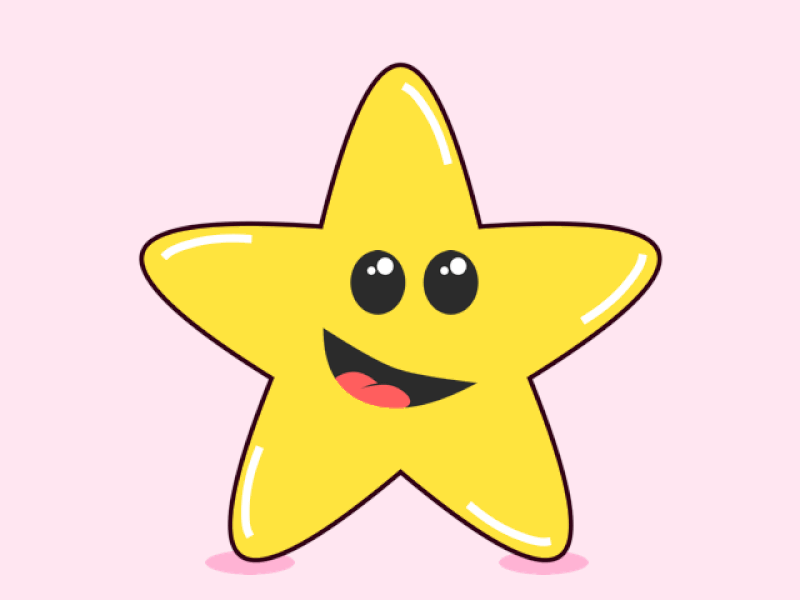 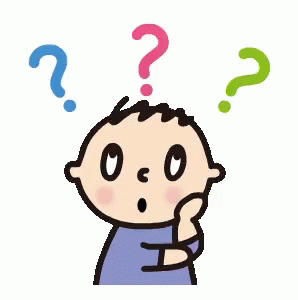 مانوع التجوية ؟
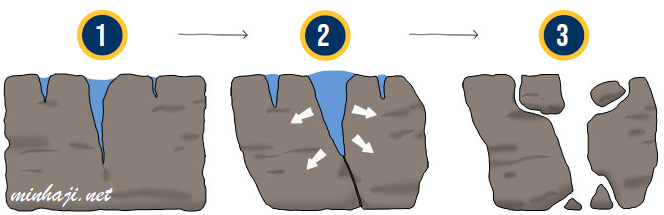 هي العملية التي يتم بواسطتها 
تفتت الصخر و تحلله في مكانه .
* التجوية :
التجوية
تجوية ميكانيكية
تجوية كيميائية
تجمد و انصهار الماء
ثاني أكسيد الكربون
اختلاف درجات الحرارة
الأكسجين
الكائنات الحية
الكائنات الحية
تجوية بيولوجية
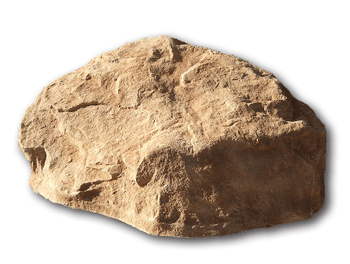 * التجوية الميكانيكية :
هي عملية تفتت الصخور إلى أجزاء صغيرة بوســـــــائل فيزيائية دون إحداث تغير كيميائي بها .
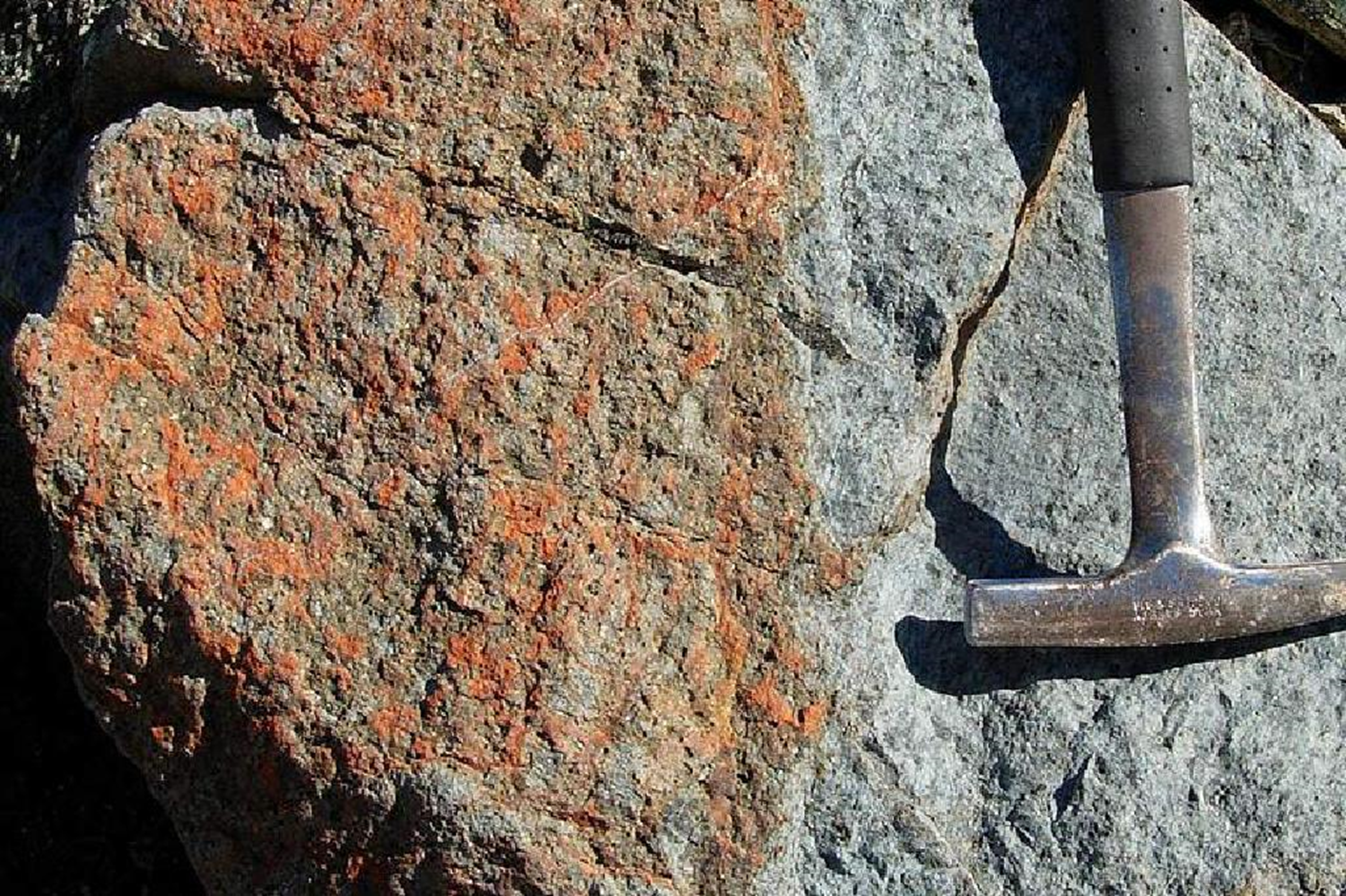 * التجوية الكيميائية :
هي العملية التي تتحلل بواسطتها الصخور 
و يتغير تركيبها الكيميائي نتيجة التفاعلات الكيميائية مثل التكربن و الأكسدة .
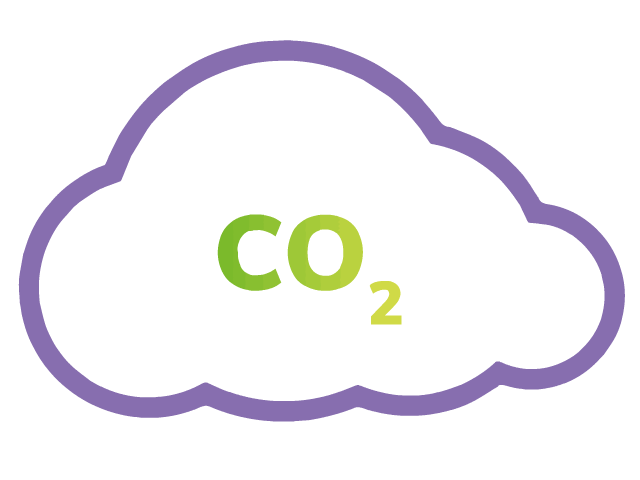 * التكربن :
هو عملية إذابة و تحلل الصــــــخور الجيرية بسبب تفاعلها مع غاز ثاني أكسيد الكربون المذاب في الماء (حمض الكربونيك) .
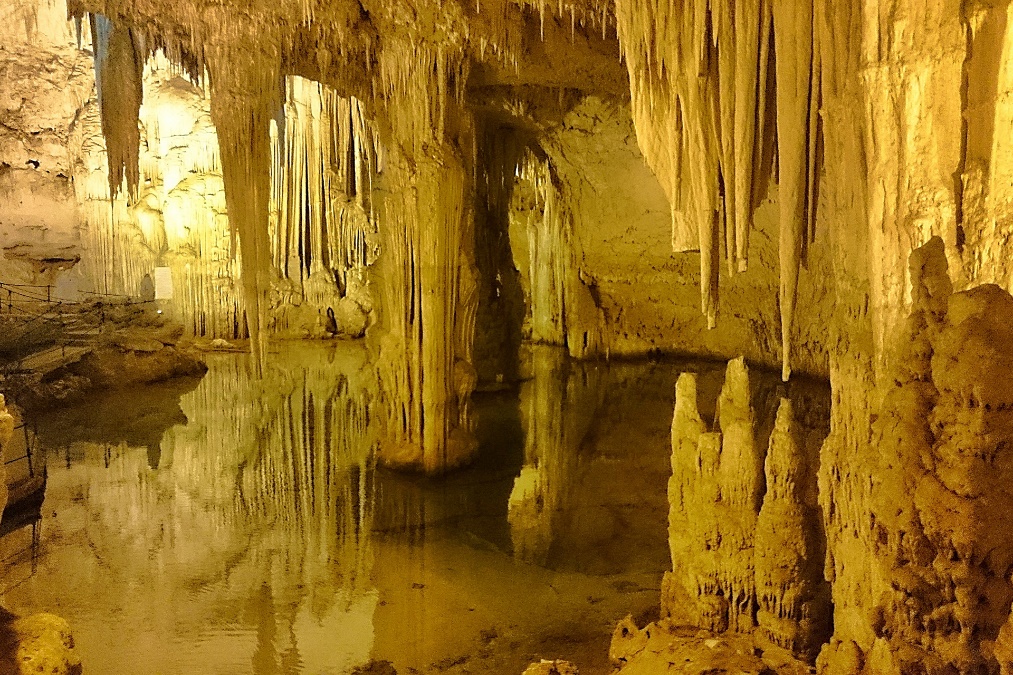 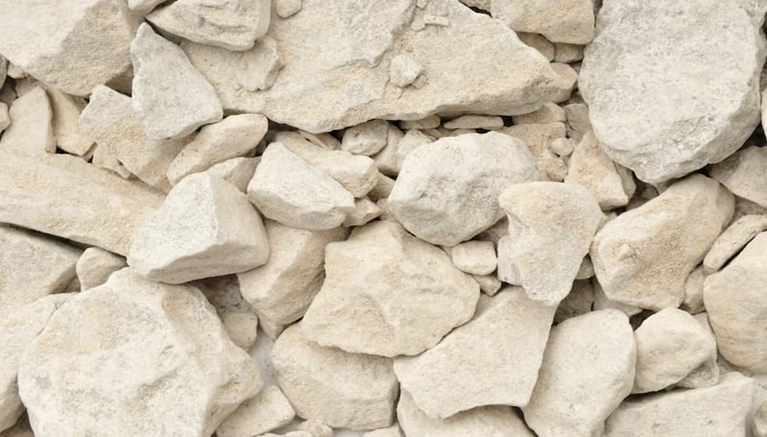 - و نتيجة لعملية التكربن تتحول الصخور الجيرية من مادة 
  غير قابلة للذوبان في المـــــاء (كربونات الكالسيوم) إلى مادة 
  قابلة للذوبان في المــــاء (كربونات الكالسيوم الهيدروجينية) .
.
- يتسرب المحلول خلال الشقوق في الكهوف و يتبخر الماءعند 
  تعرضه للهواء و ينعكس التفاعل . أي تتحول كربونات
  الكالسيوم الهيدروجينية إلى كربونات كالسيوم الذي يُكَوِّن 
  الصواعد و الهوابط .
* الأكسدة :
هي عـمـلـية تفاعل كيميائي يتحد خلاله الفلز مع الأكسجين مكونا أكســـــيد الفلز الذي يكون أكثر هشاشة و قابل للتفتت .
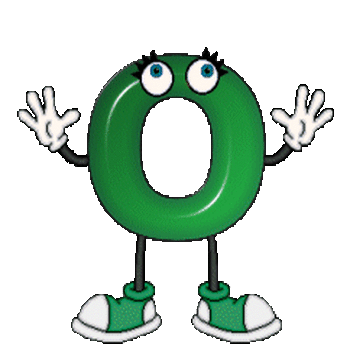 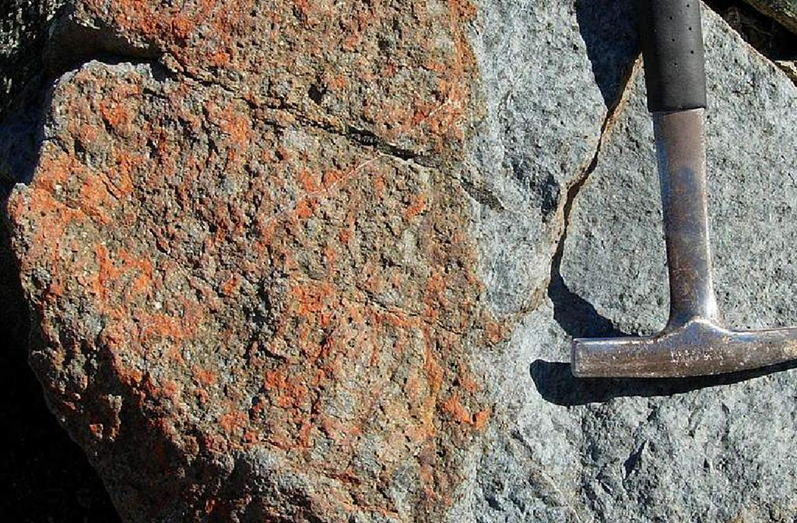 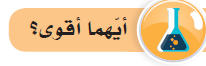 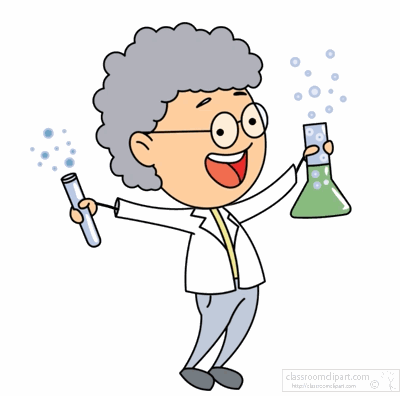 - تختلف المواد من حولنا في صلابتها ، فبعضها 
  قوي و الآخر هشّ قابل للكسر .
- يتكون الصوف المعدني (سلك التنظيف) من 
  الحديد و مواد أخرى ، افحص عينة منه :
- بلِّل عينة أخرى و اتركها لأيام محتفظة بالرطوبة 
  و معرضة للهواء ثم قارن بين العينتين :
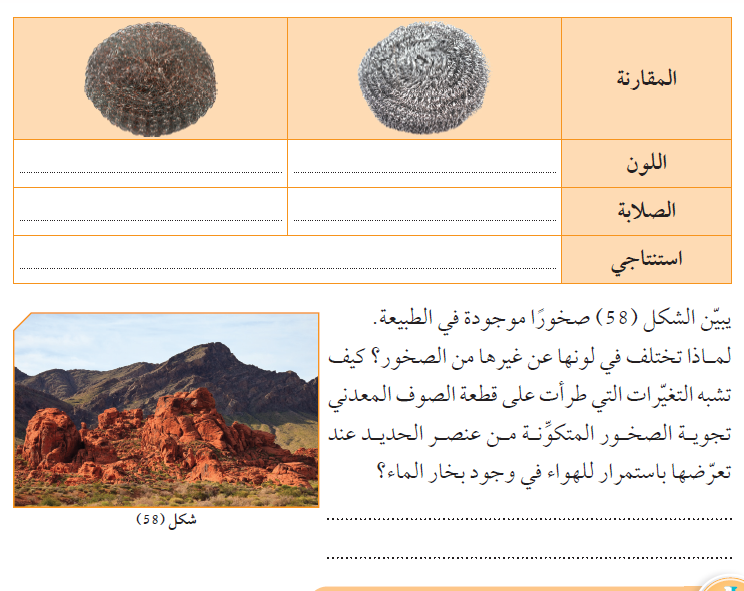 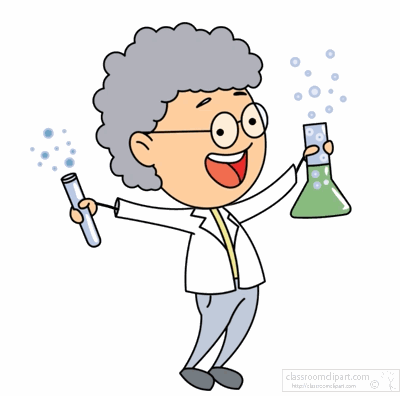 فضي أو رمادي
بني محمر
صلب
هش ضعيف قابل للتفتت
يتحد الماء مع الصوف المعدني في وجود الأكسجين فتتكون مادة جديدة متفتتة
يتحول لون الصــــــخور إلى اللون البني المحمر و تصبح هشة 
سهلة الكسر نتيجة حدوث التفاعل مع الأكسجين في وجود الماء.
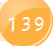 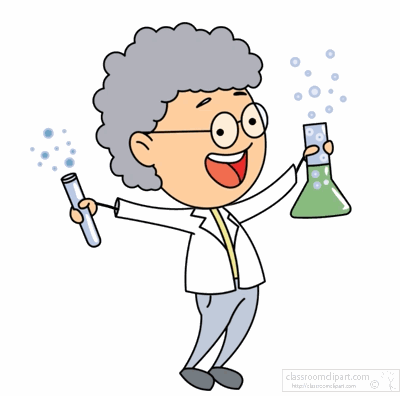 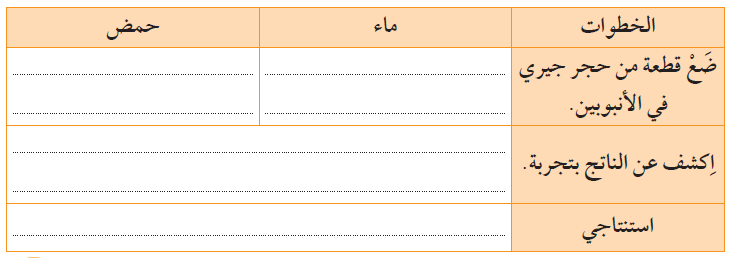 لا يحدث شيء
تتكون فقاعات غازية و يتفتت الصخر
الغاز المتكون هو غاز   C O 2   لأنه عكًّر ماء الجير
تفاعل الحمض مع الحجر الجيري يساعد في تفتته و ذوبانه
* التجوية البيولوجية:
هـي الـتـجـويـة الـنـاتجـة عن تأثير الكائنات الحية على صخور الأرض  و قد تكون ميكانيكية أو كيميائية .
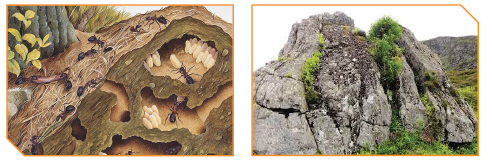 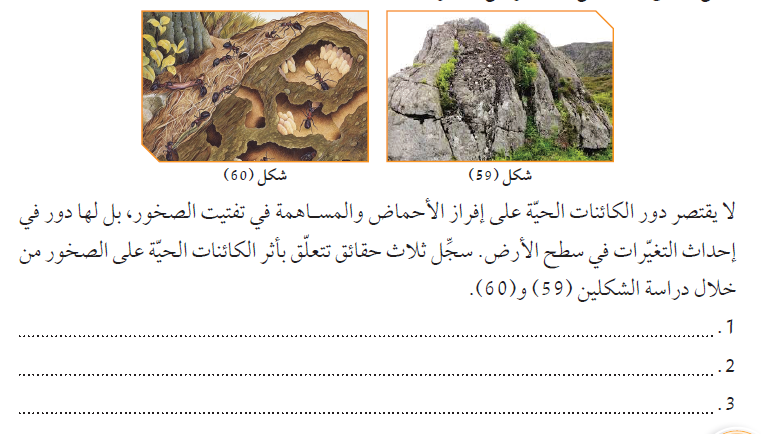 ص 177
جذور النباتات تكسر الصخور .
النمل تعمل على تغير شكل الصخور و تفتيتها
الحيوانات الحفارة تفتت التربة .
التقويم الصفي :ورقة عمل
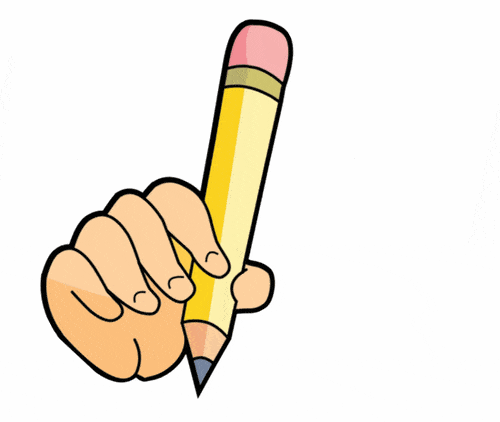 التقويم اللاصفي :
 نسخ مفهوم التجوية والتكربن والاكسدة في الدفتر